Rozhodujete sa, na ktorú školu zapíšete svoje dieťa?
Zvoliť si ZŠ s MŠ v Horných Otrokovciach
je správnou  voľbou. Predstavíme vám
 touto cestou našu školu a určite budete
 s nami súhlasiť:
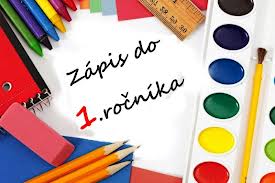 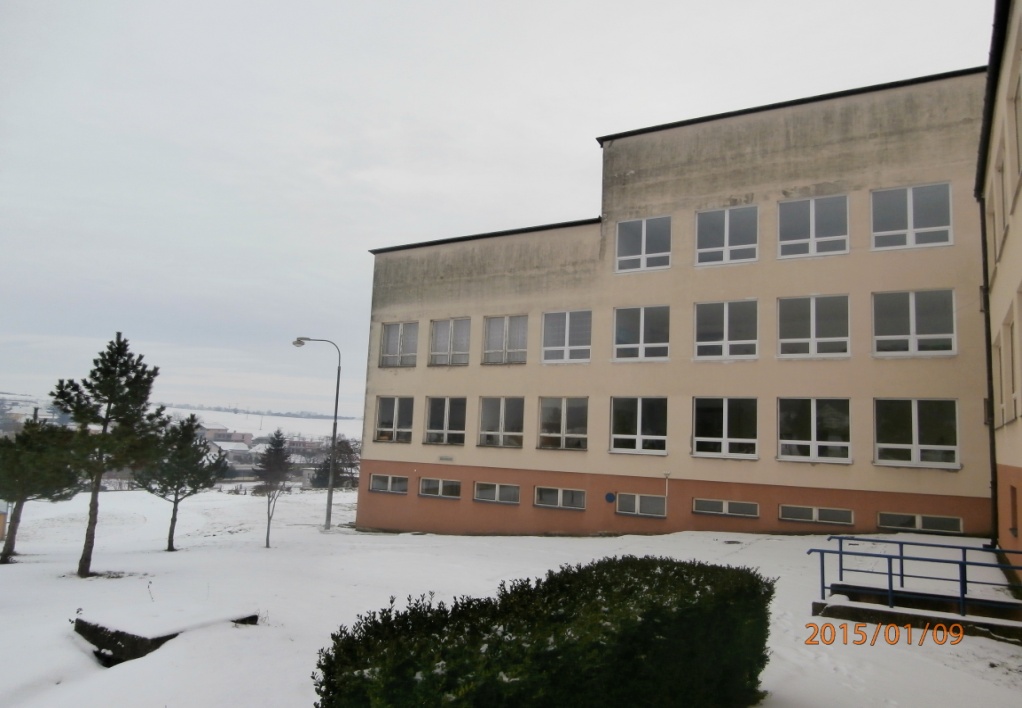 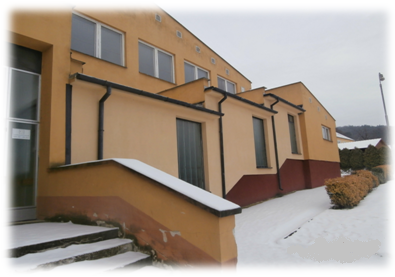 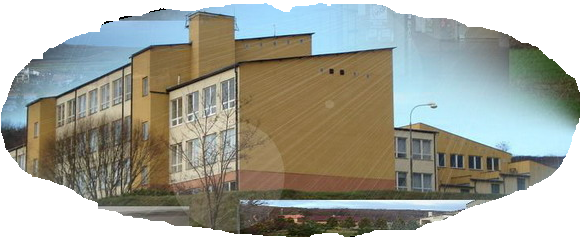 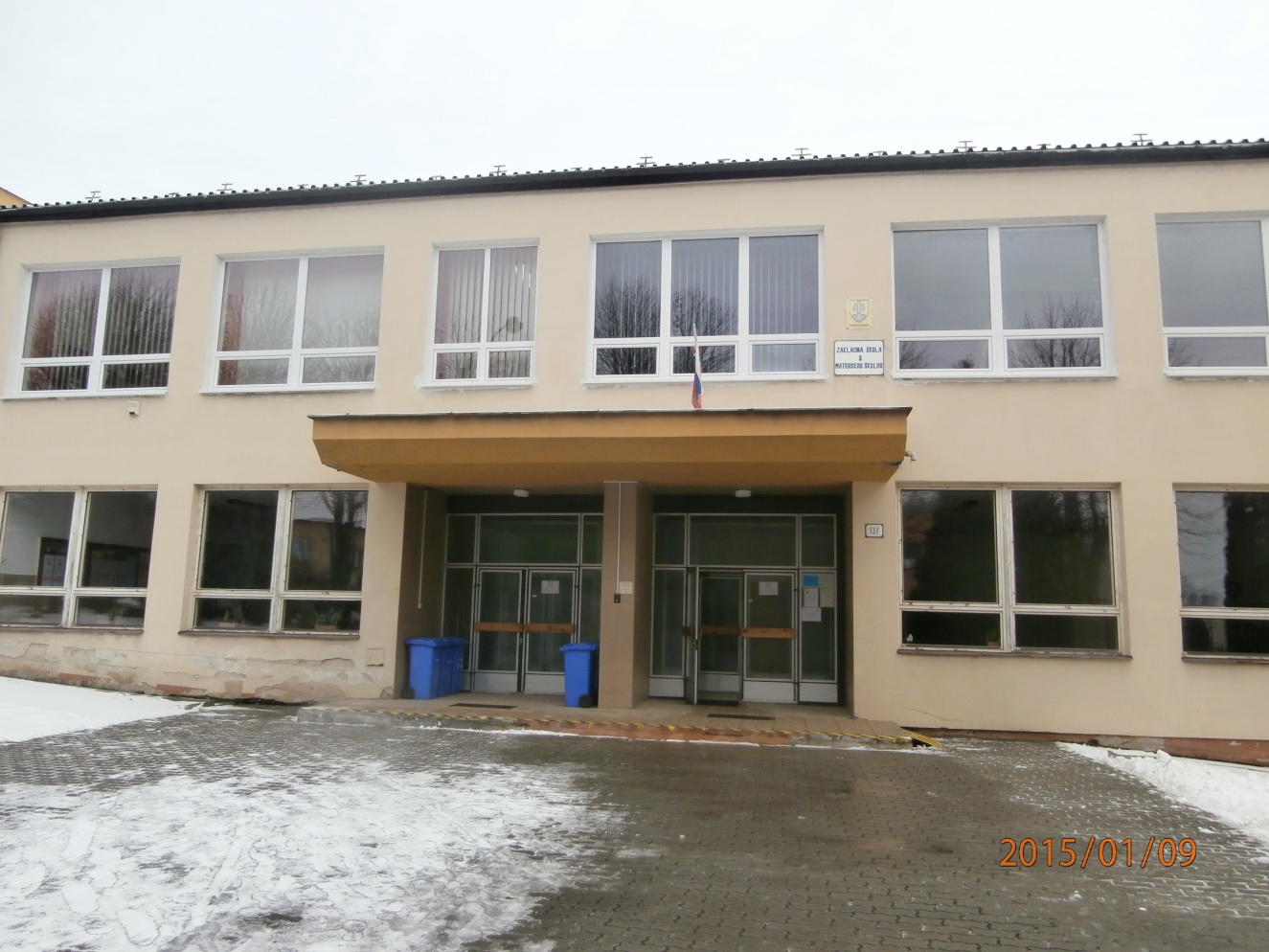 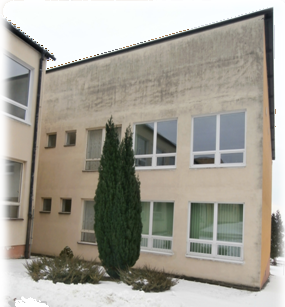 ZŠ s MŠ Horné Otrokovce
Základné informácie
Budova je umiestnená v peknom a tichom prostredí

Cesta zo školy na autobusovú zastávku je bezpečná

Školu navštevujú žiaci 1. až 9. ročníka

Vyučovanie je zabezpečené kvalifikovanými pedagógmi, vychovávateľkou a špeciálnym pedagógom
Triedy na prvom stupni ZŠ
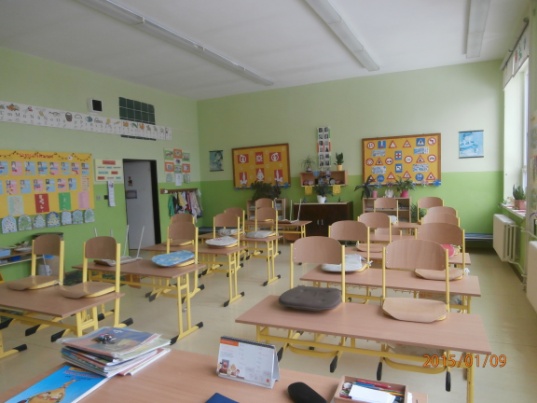 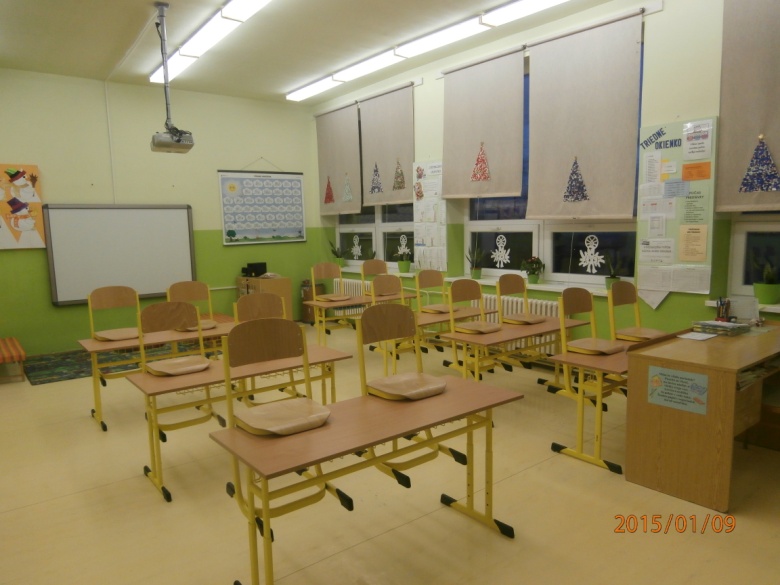 Školský klub
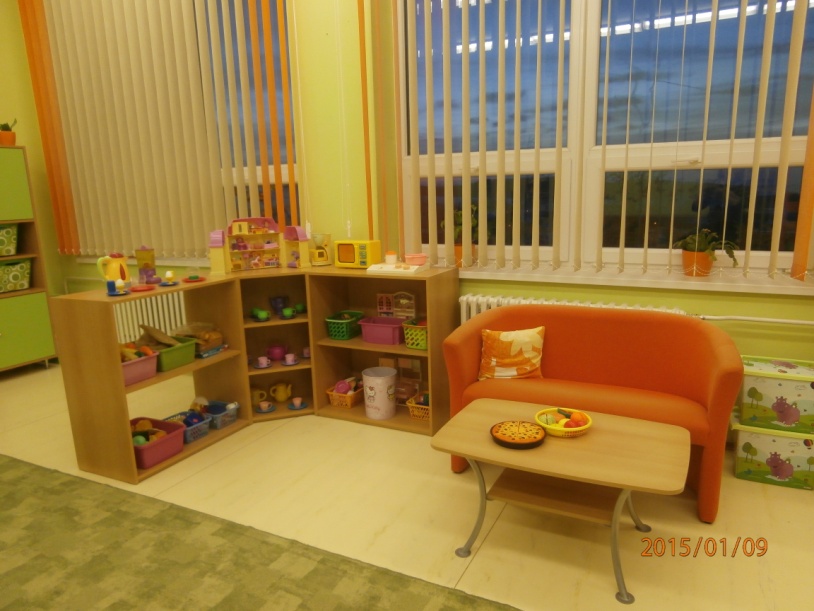 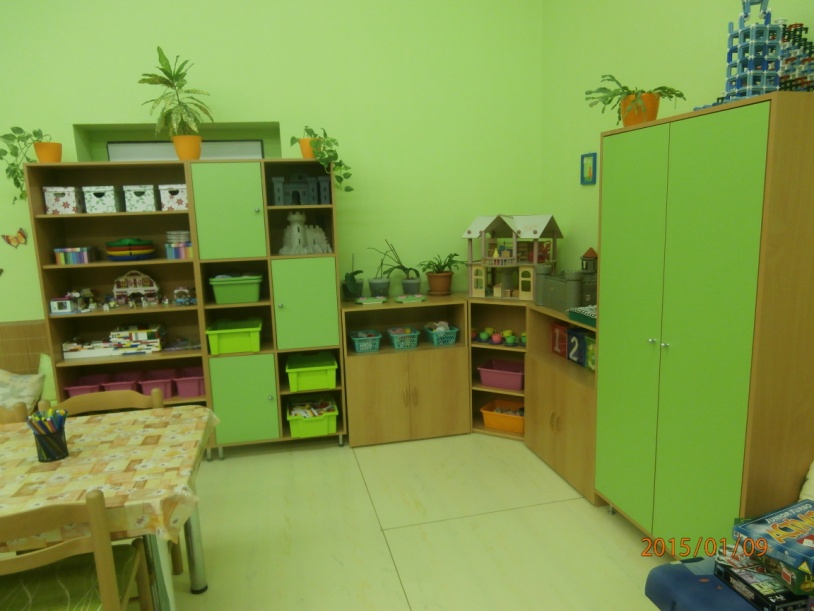 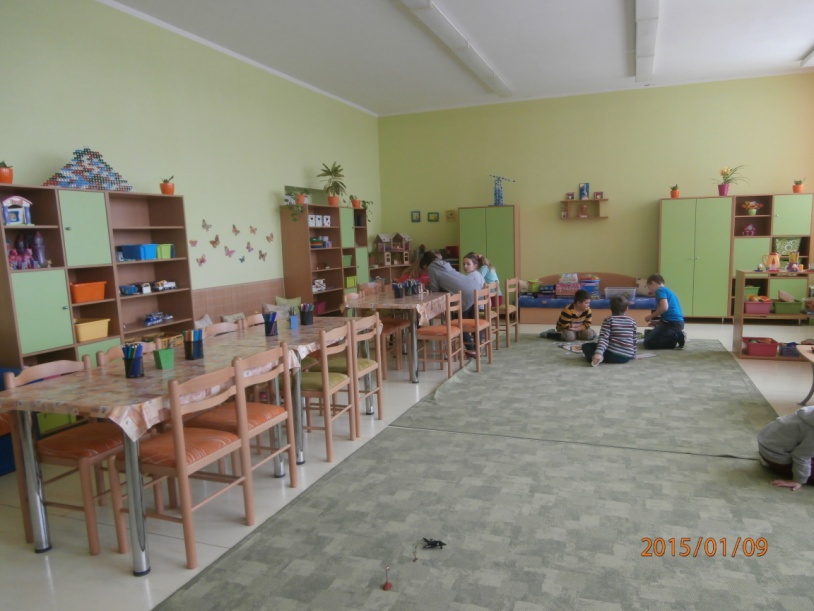 Žiacka knižnica, ŠPD, špeciálny pedagóg
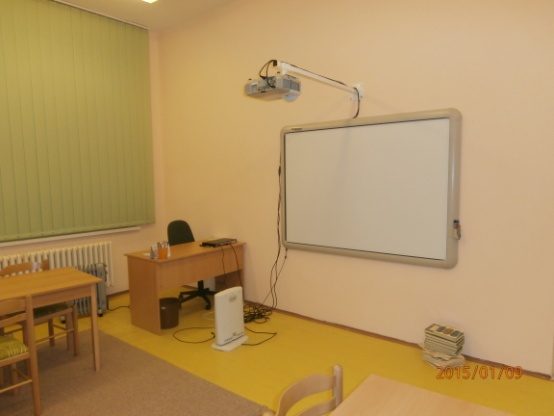 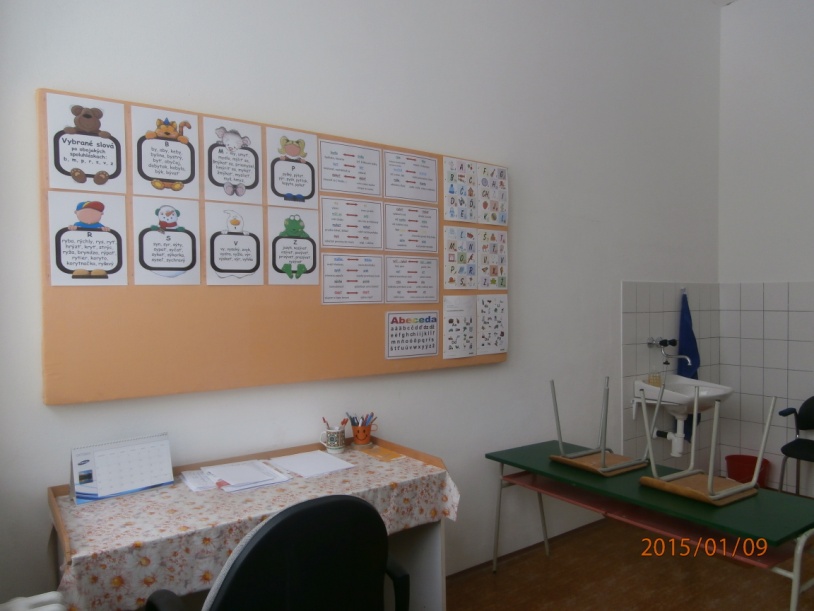 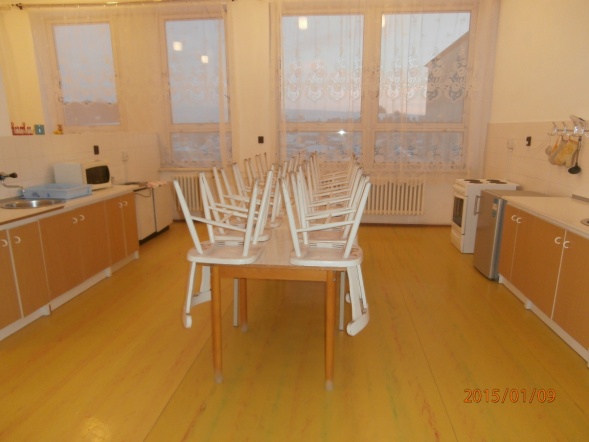 Učebňa informatiky, fyziky a biológie
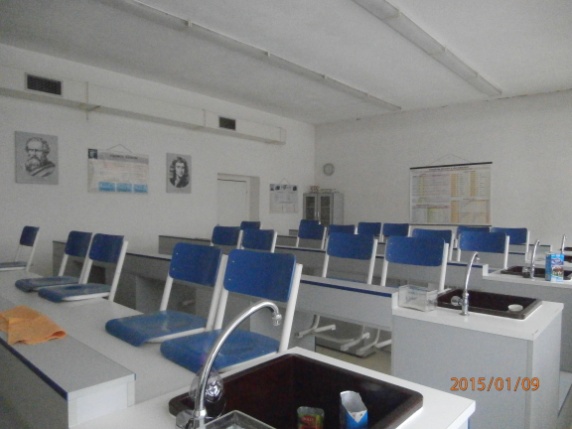 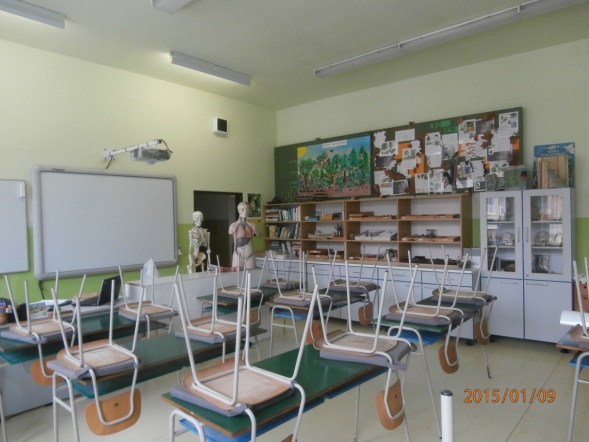 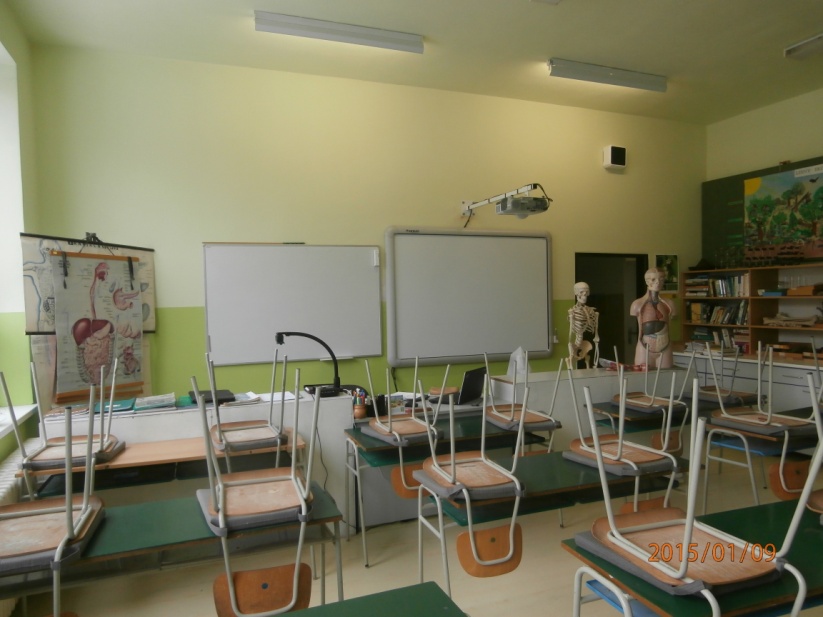 Učebňa cudzích jazykov, školské dielne a telocvičňa
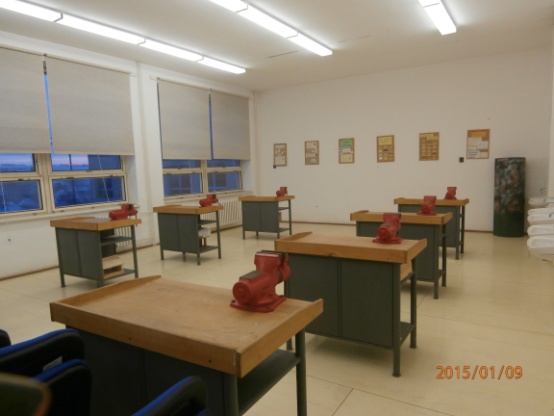 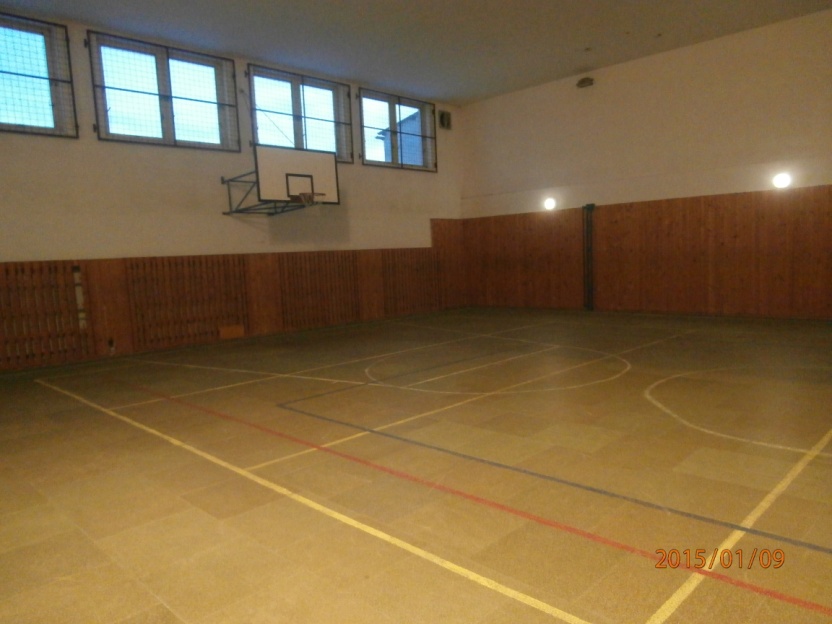 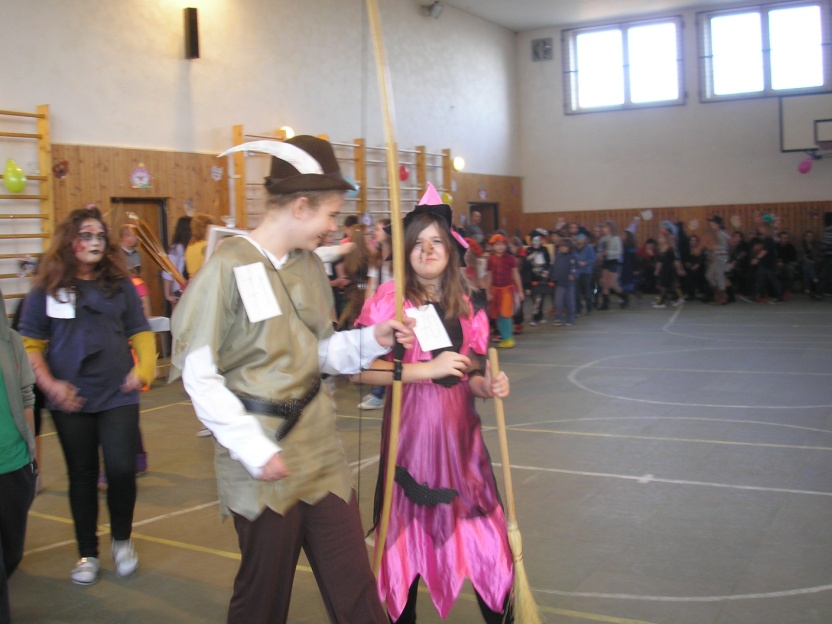 Vestibul, chodba, nástenky úspechov
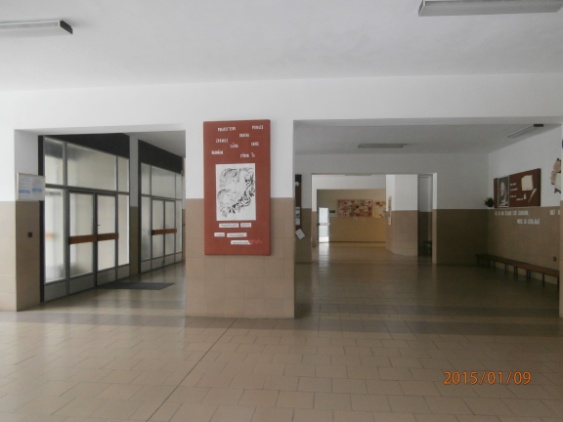 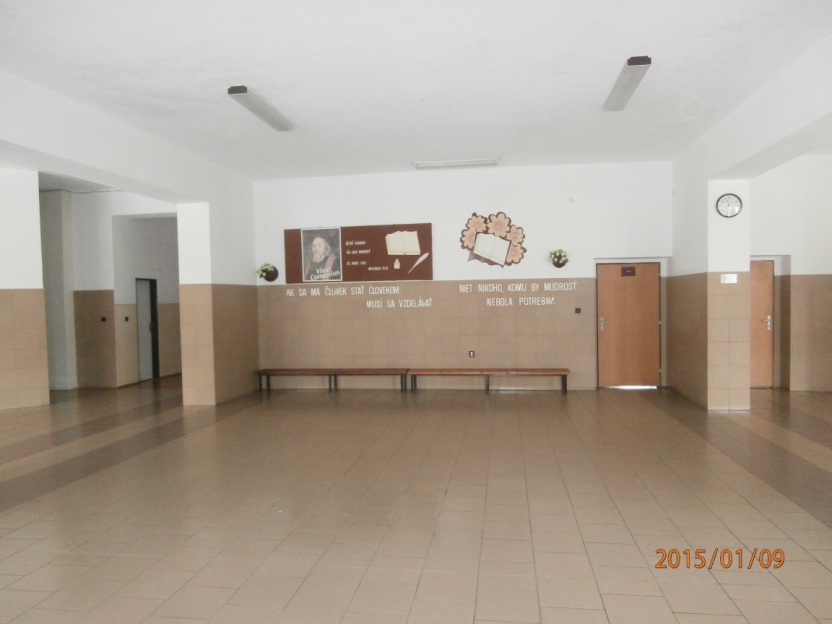 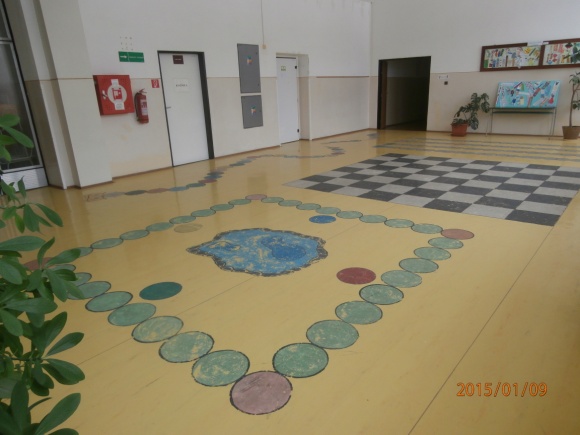 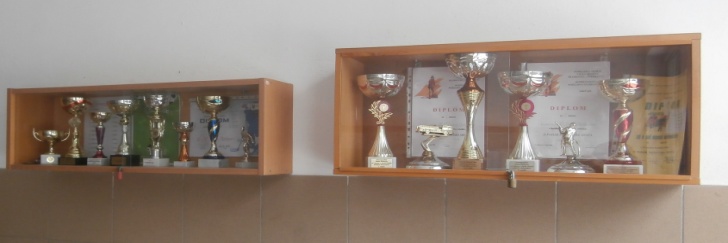 Spoločenská miestnosť, jedáleň a šatňa
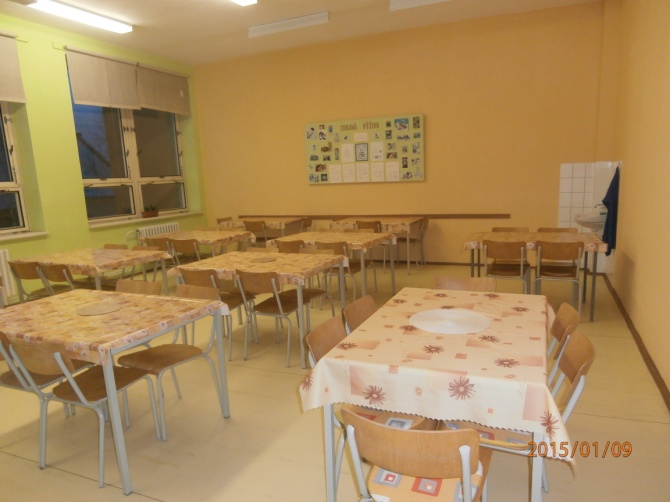 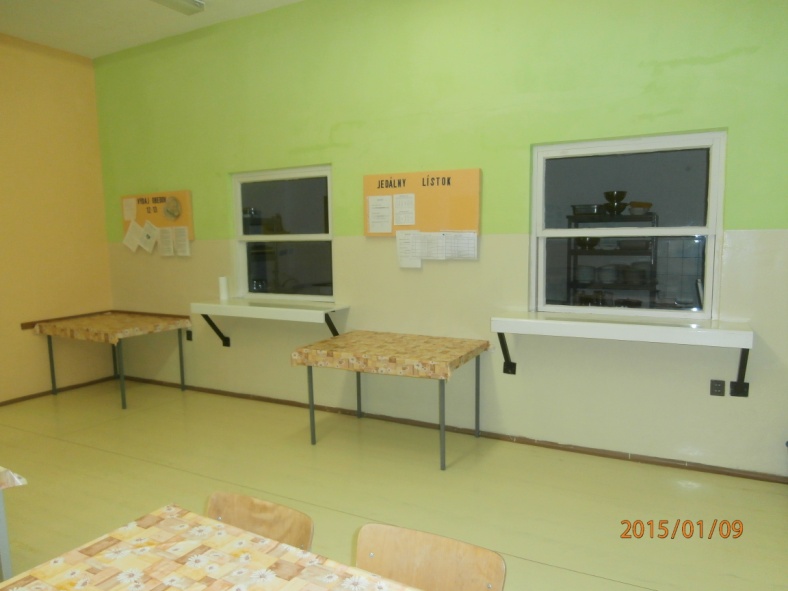 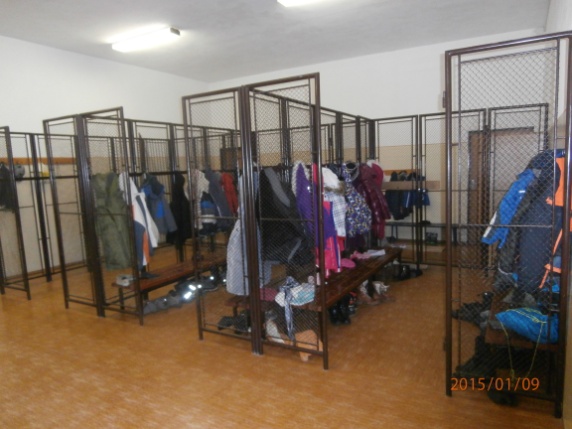 Netradičné formy a metódy vyučovania
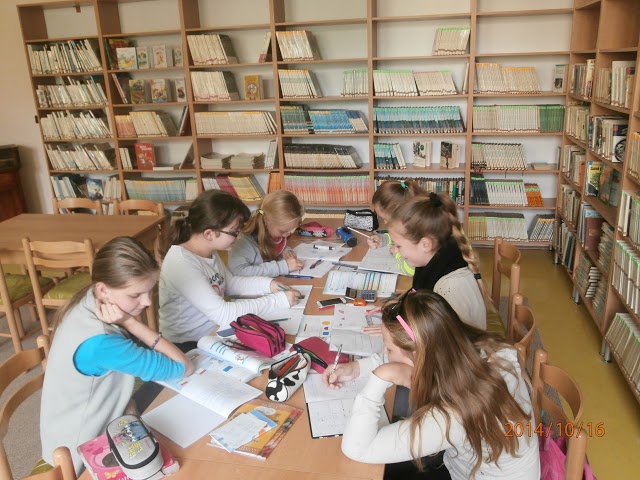 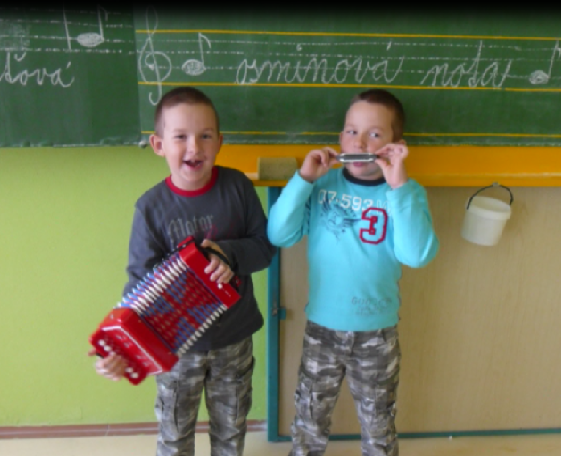 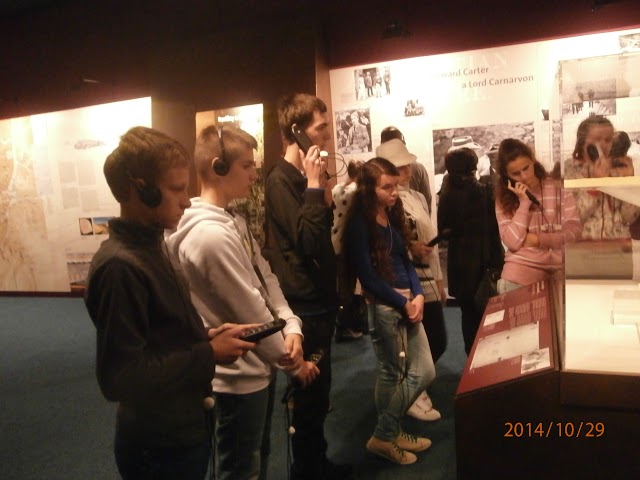 Plavecký výcvik, dopravná výchova
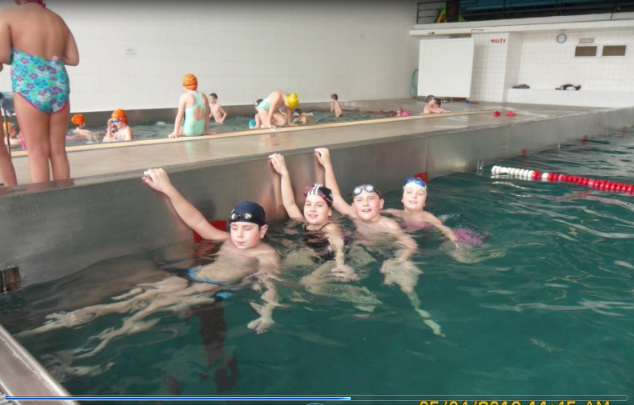 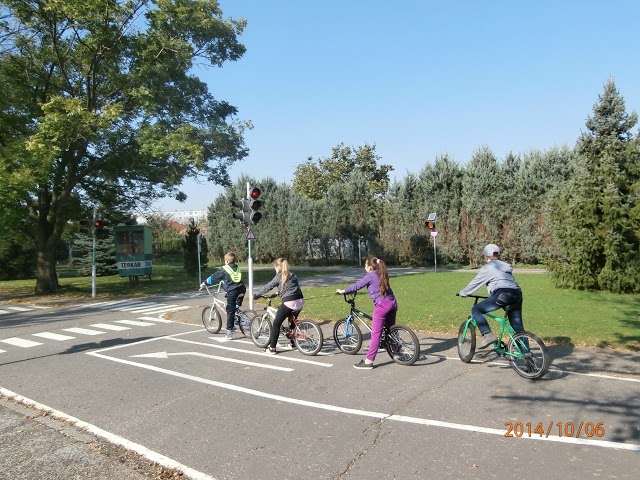 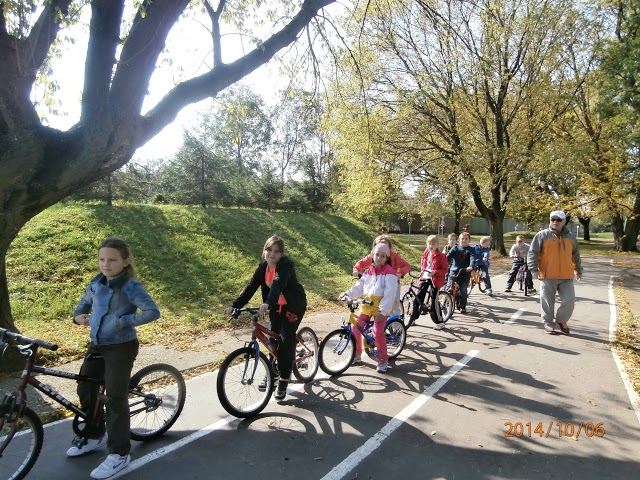 Recitačné súťaže, besedy a vystúpenia
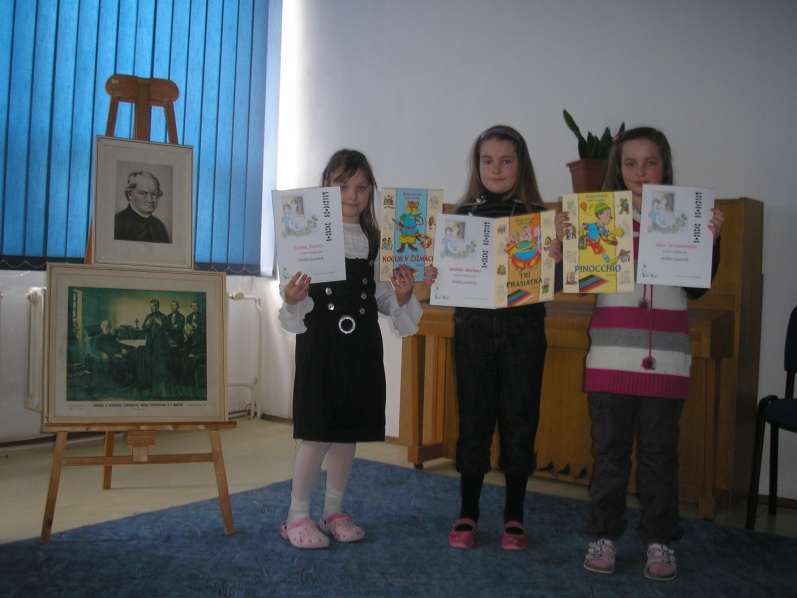 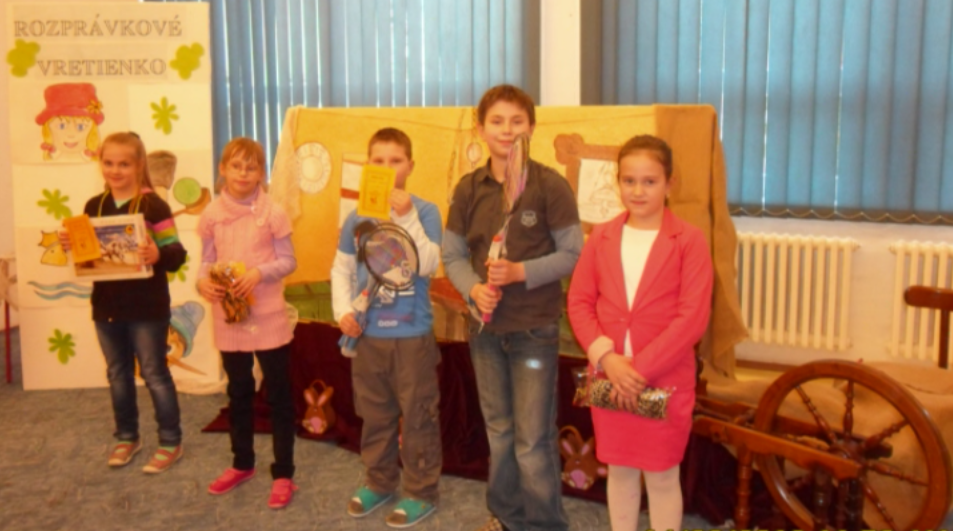 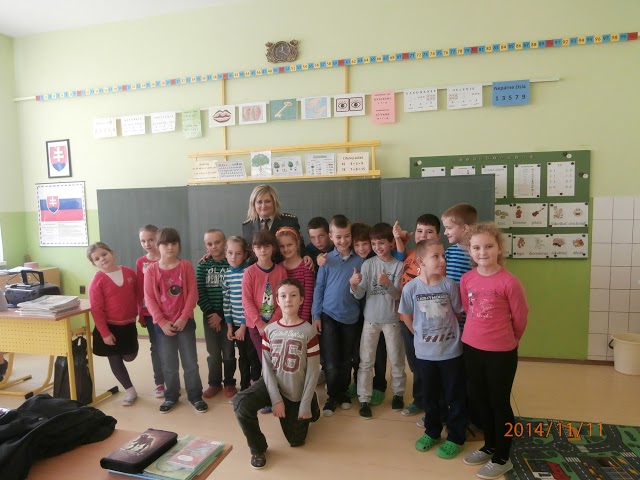 Výstavky, žiacke projekty, brigády
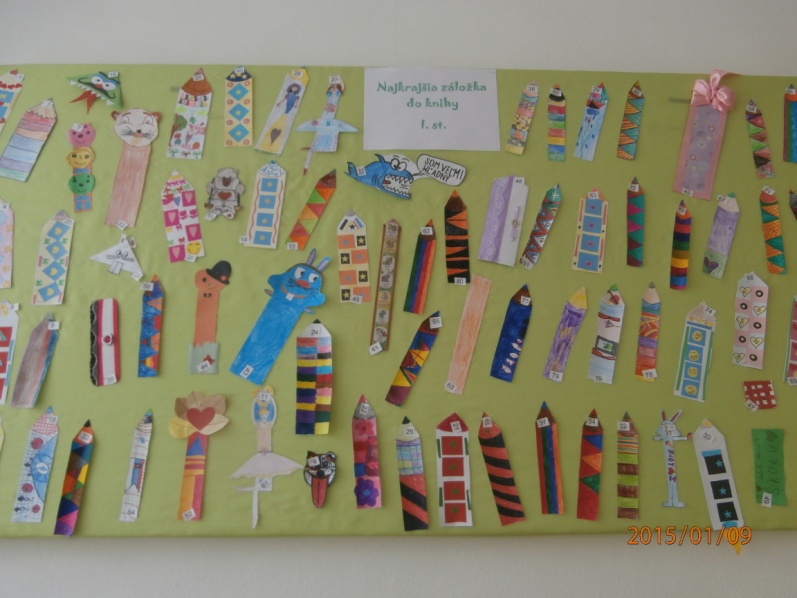 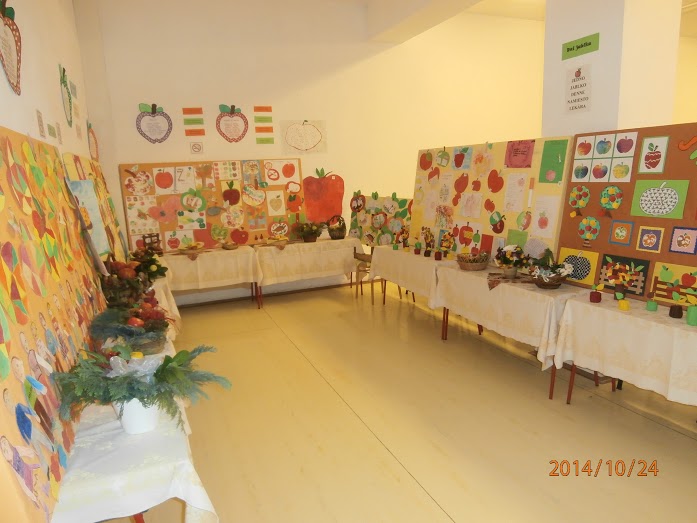 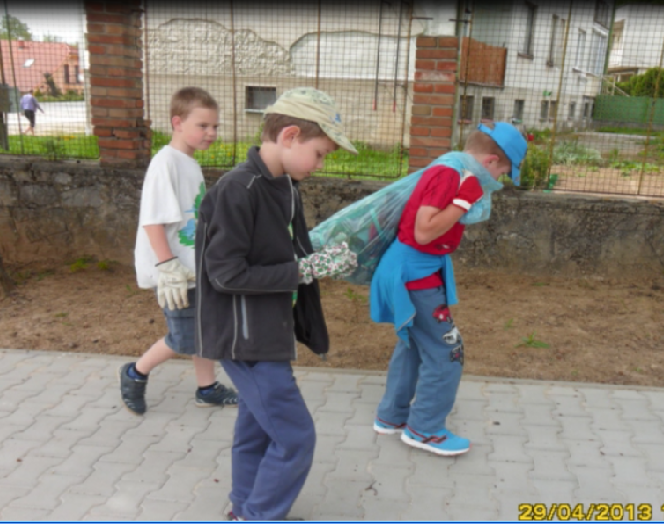 Výlety, exkurzie, zážitkové učenie
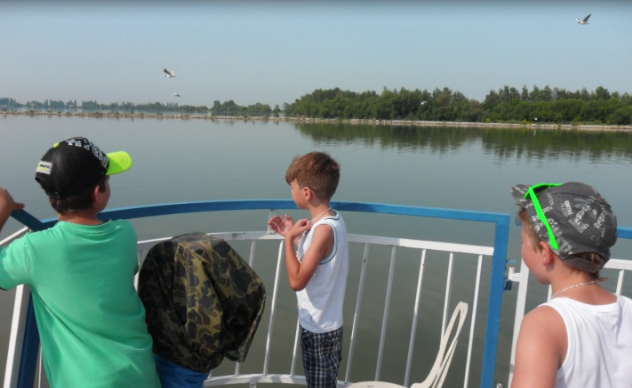 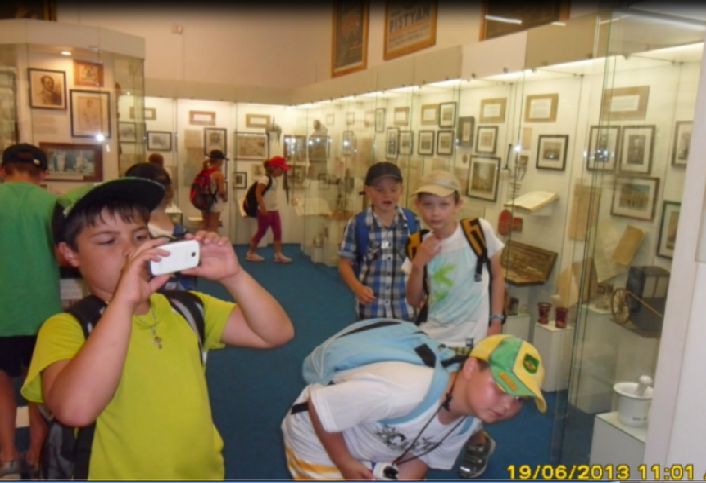 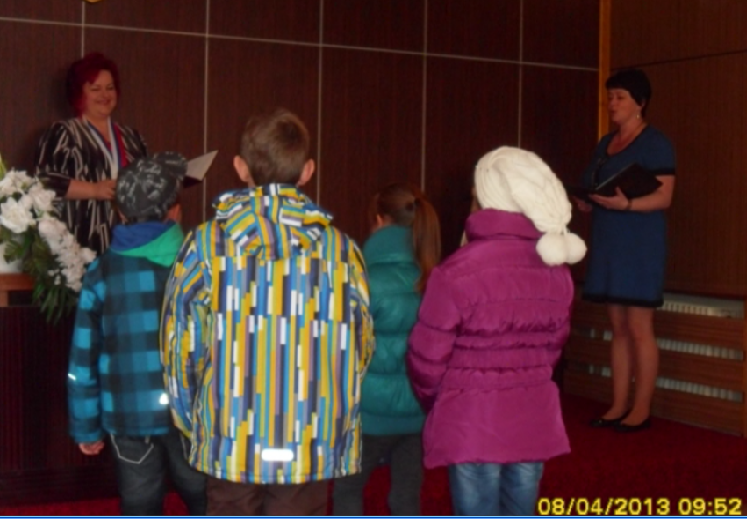 Estetický interiér budovy
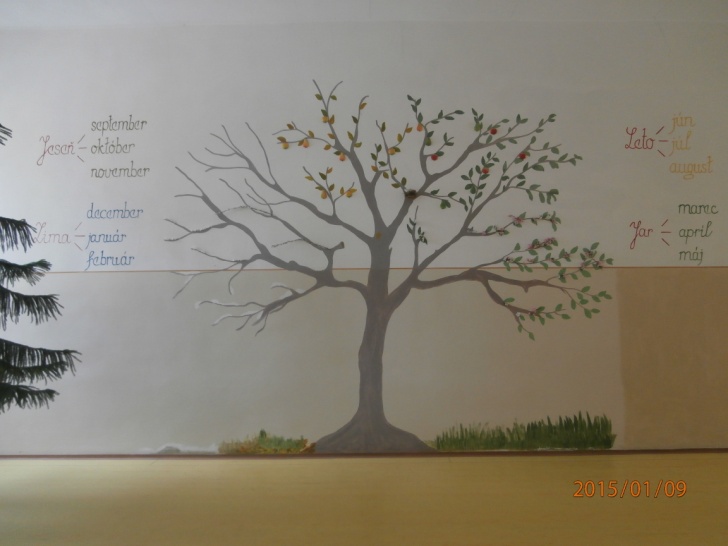 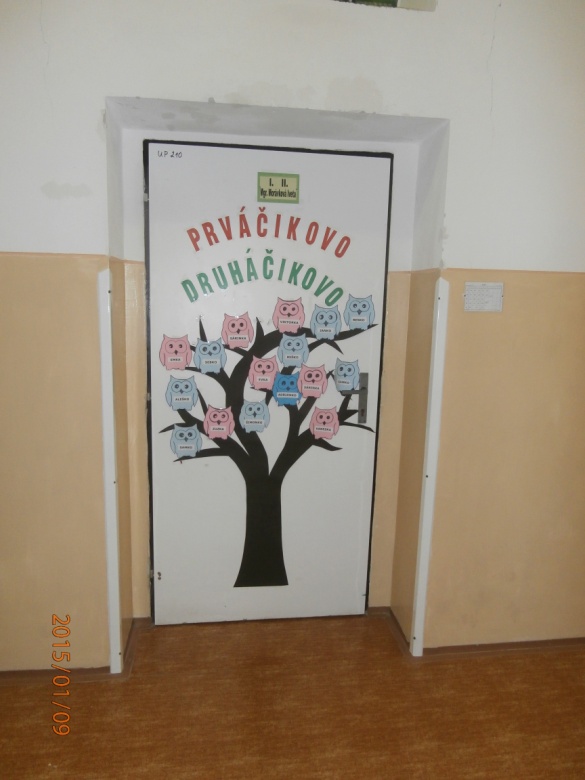 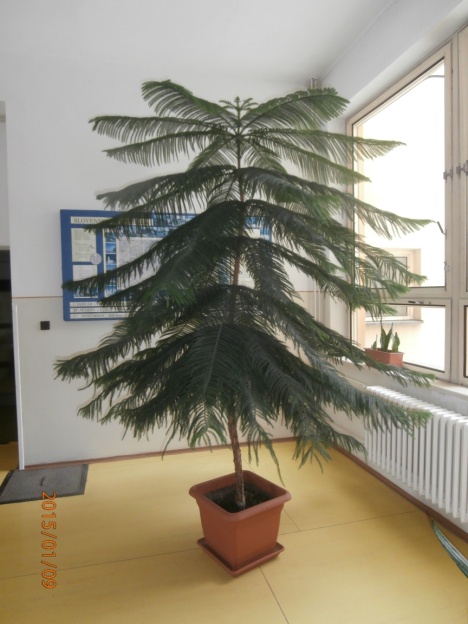 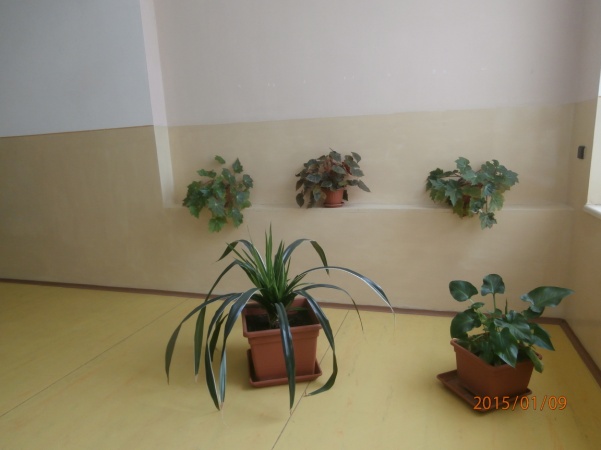 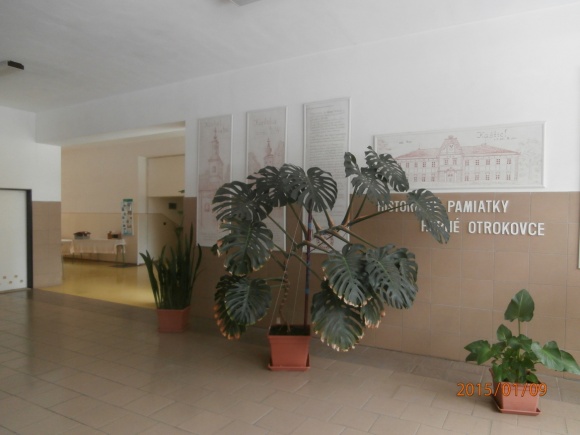 Relaxačný exteriér školy
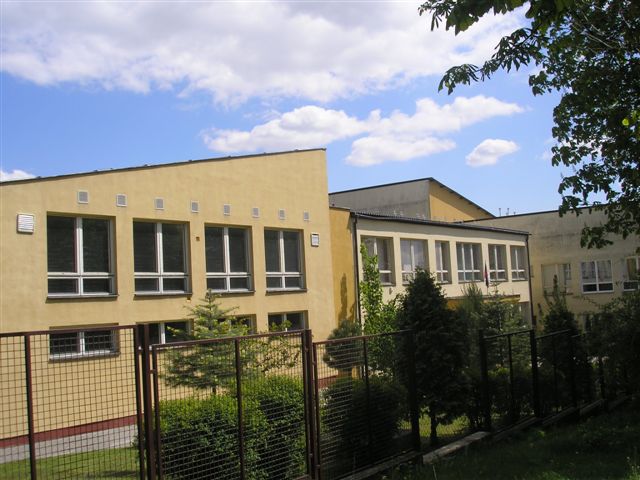 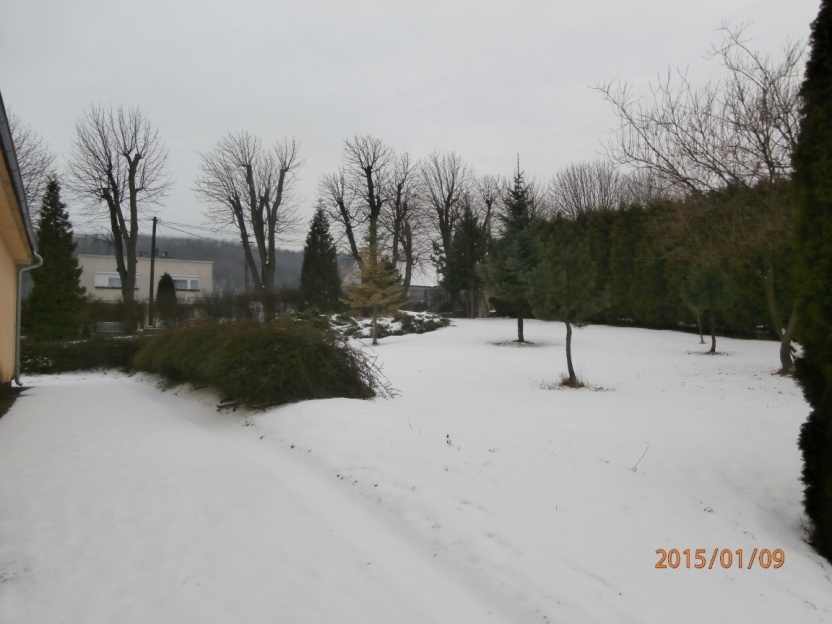 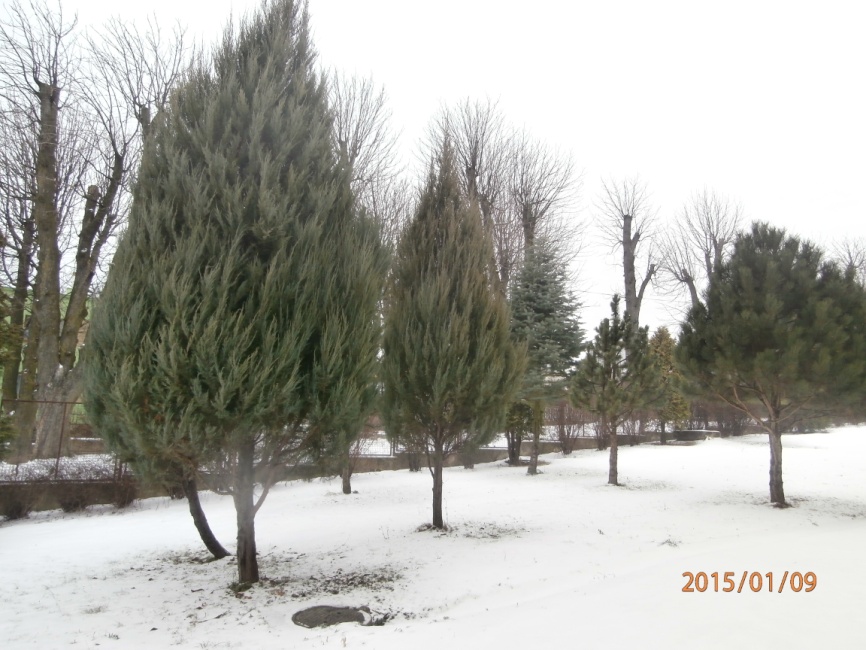 Ďakujeme za pozornosť!
Tešíme sa na vašu účasť pri zápise vašich detí do našej školy,
termín: apríl ( príslušný rok)
v čase od 13.30 hod. do 16. 30 hod.

                                             Kolektív pedagógov 
                                       ZŠ s MŠ Horné Otrokovce
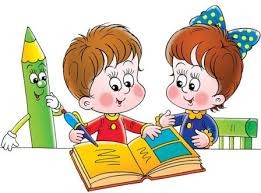